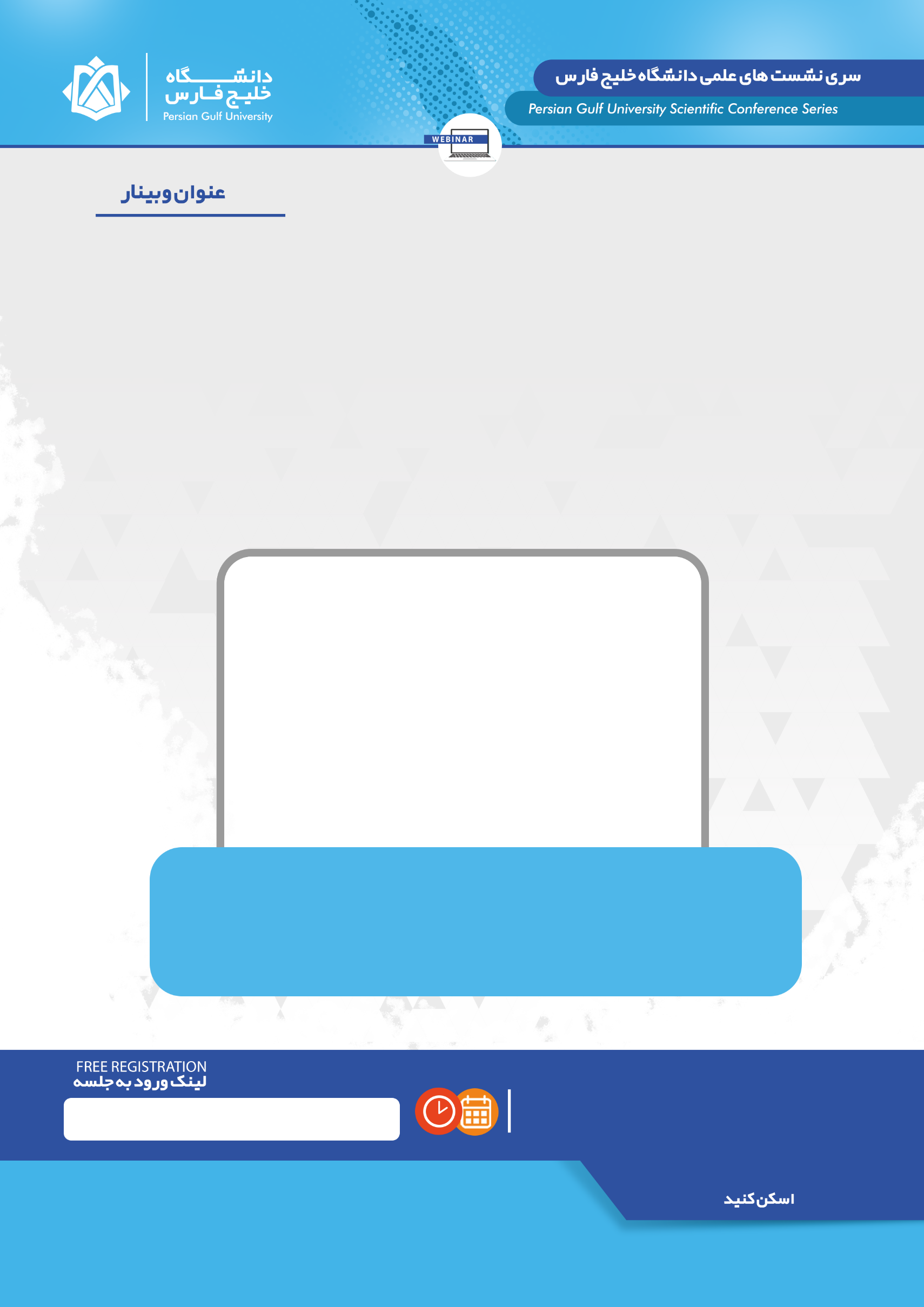 عنوان دانشکده
عنوان طرح
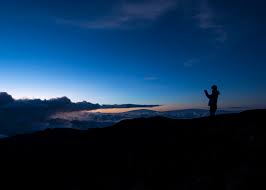 پژوهشگر
 عضو هیات علمی گروه .................
زمان:
11402/00/00

ساعت
00/00 صبح/عصر
https://